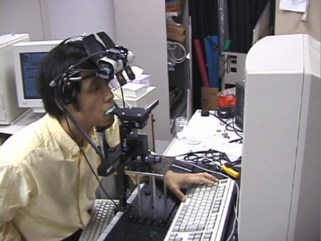 [Speaker Notes: hawaii.naist.jp/research/visual_e.html]
VS.
Andy Baio - Waxy.org
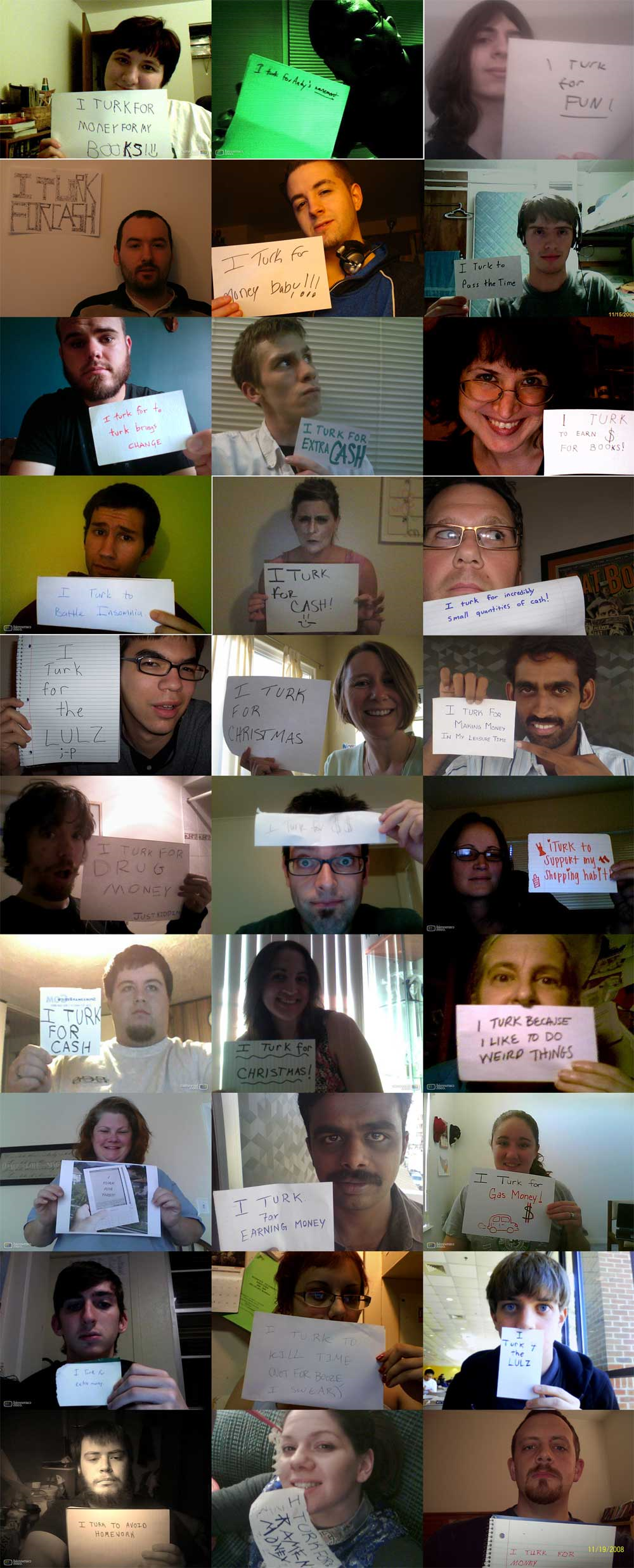 [Speaker Notes: http://waxy.org/2008/11/the_faces_of_mechanical_turk/]
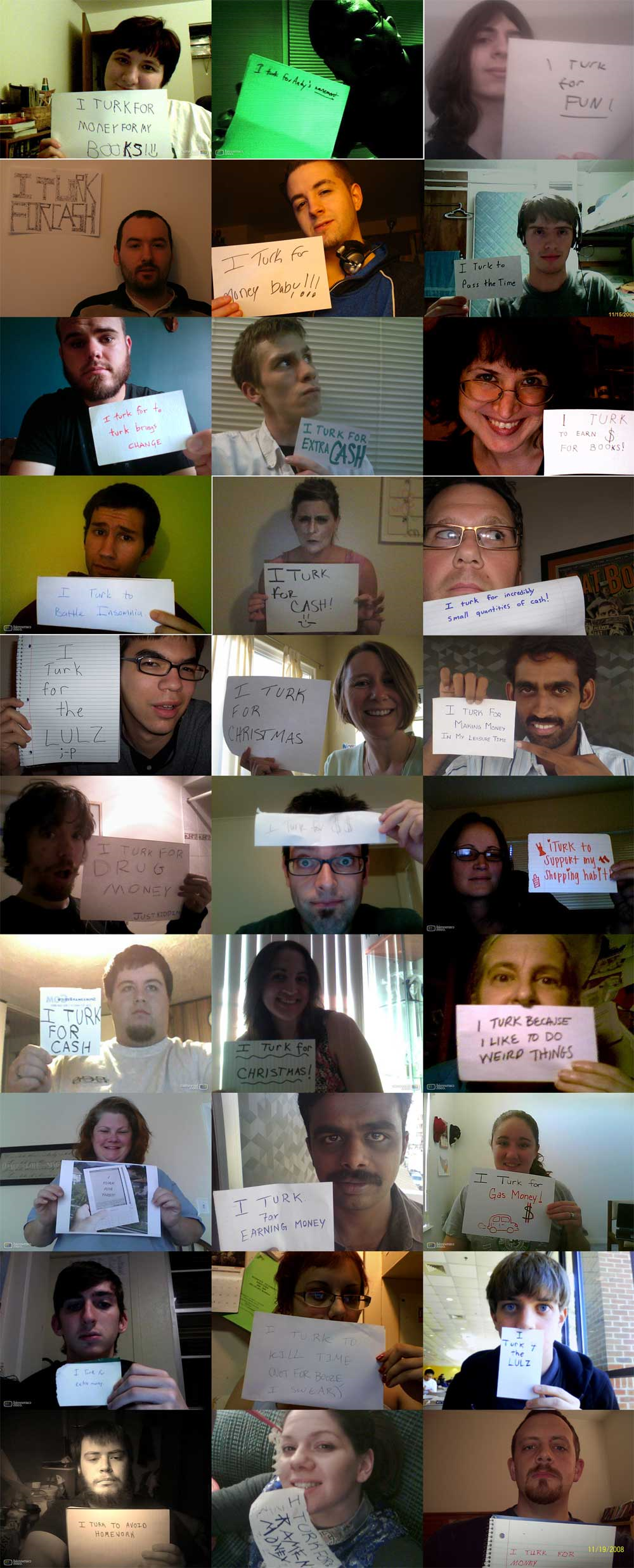 Andy Baio - Waxy.org
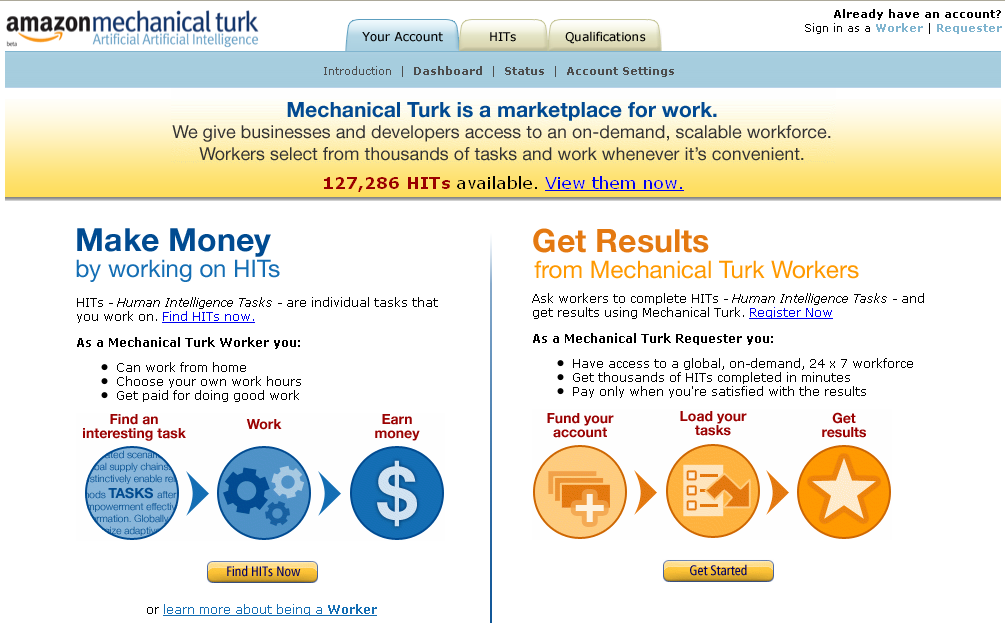 Crowdsourcing Graphical Perception Using Mechanical Turk to Assess Visualization Design
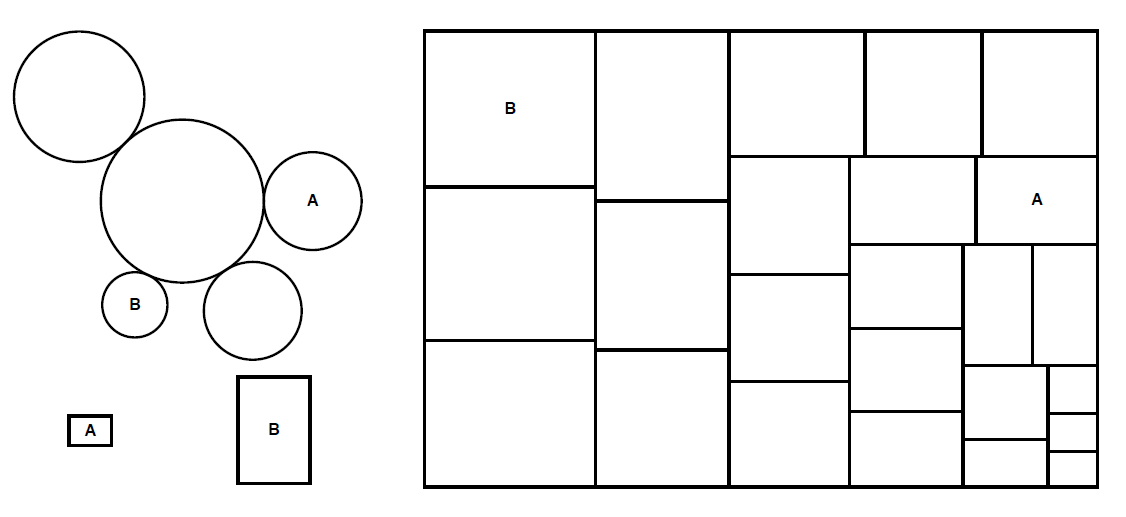 Jeff Heer, Mike Bostock   Stanford University
TODAY at 11:30AM – Visualization Session!